APLIKASI TURUNAN; TITIK STASIONER
By : Dr. M Abdul Basir, M.Pd
A.   TEOREMA KEBERADAAN MAKS-MIN
DEFINISI
CONTOH
Perhatikan grafik berikut
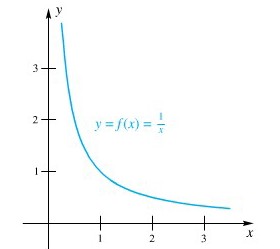 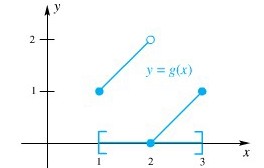 Teorema keberadaan Maks-Min
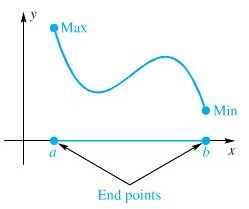 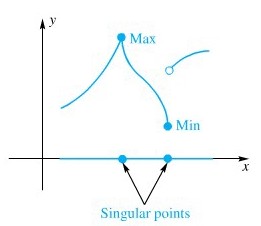 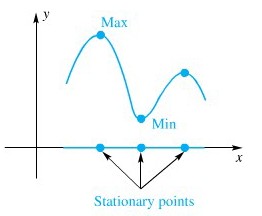 CONTOH SOAL
B. TEOREMA TITIK KRITIS
CONTOH SOAL
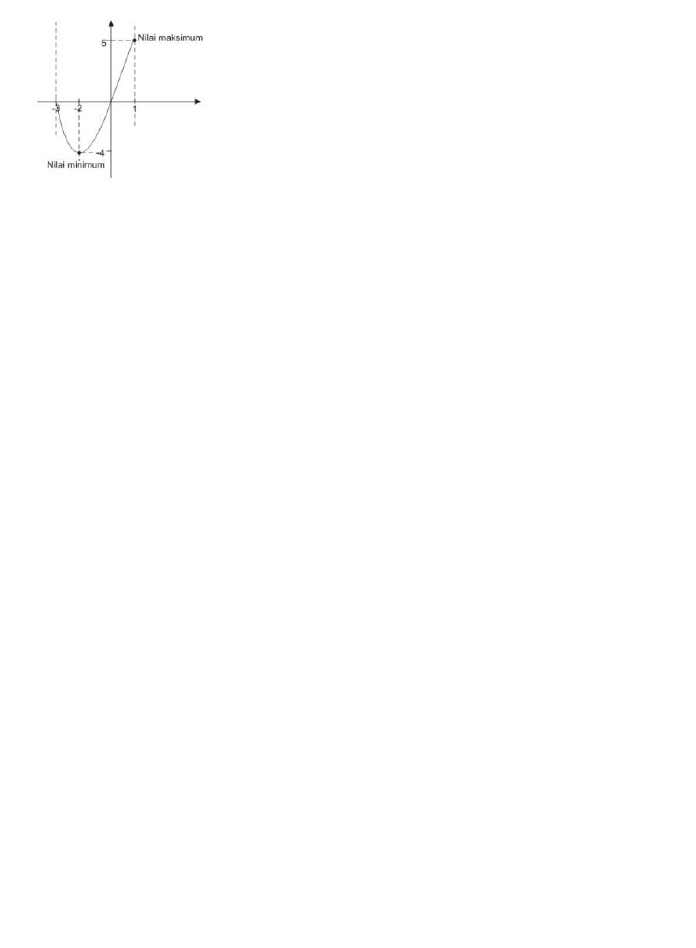 2. Soal UN 2012
3. SIMAK UI Tahun 2020
“Jika mereka bertanya padaku apakah aku menyesal, jawabanku adalah tidak. Berhasil ataupun gagal, aku bangga hidup di atas keputusan yang kubuat sendiri.”
By : Fiersa Besari
FIGHTING